«Своя Игра»
Сотникова Е.В.2022
1 вопрос
Главное устройство 
персонального компьютера, мозг компьютера?
Ответ
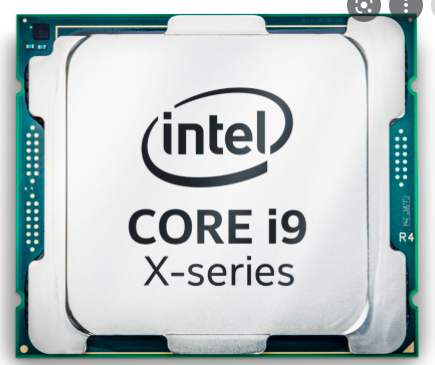 ПРОЦЕССОР
Вопрос 2
Из чего состоит базовая аппаратная конфигурация?
Ответ
Системный блокмониторклавиатурамышь
Вопрос 3.Кто изображен на фото? Жив ли этот человек?
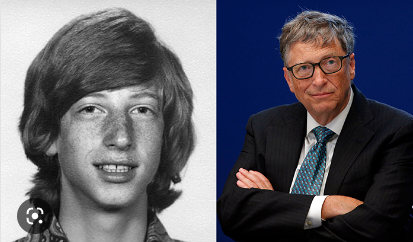 1)Билл Гейтс
2) да, жив
Вопрос 4
Какая операционная система с английского
 языка переводится как «окна»?
 И какая компания ее разрабатывает?
Ответ
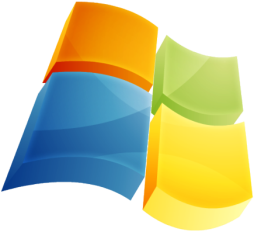 Windows, Microsoft
Вопрос 5
Это определенное количество информации (программа или данные),
 имеющее имя и хранящееся в долговременной
 (внешней) памяти
Ответ
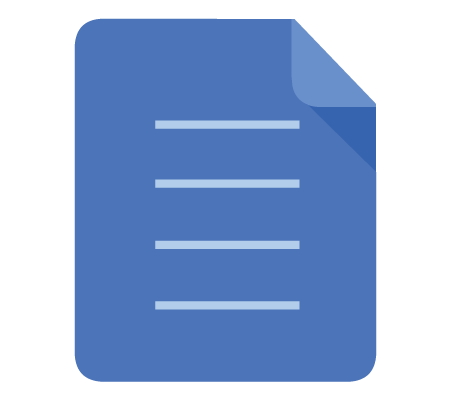 Файл
Вопрос 6
В какой пакет программ входит программа 
Word? И какие расширения
 есть на данный момент?
Ответ
Microsoft Office,
*. doc, *.docx
Вопрос 7
Что нужно сделать, чтобы открыть документ?
Ответ
Чтобы открыть документ Word, 
нужно выполнить команду
 Файл-Открыть или кнопку Открыть 
на Стандартной панели (или комбинация клавиш 
[Ctrl]+[O])
Вопрос 8
Назовите основные параметры форматирования текста в официальных документах :- шрифт - размер
Ответ
Шрифт: Times New Roman, Размер шрифта: 14 кегль
Вопрос 9
Что изображено на рисунке?расшифруйте все значки
1
3
4
2
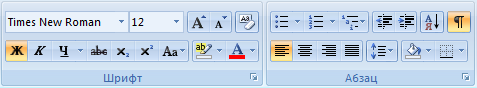 5
6
9
7
10
8
1) Шрифт.2) Размер шифта.3) Увеличить/ уменьшить размер шрифта4) Очистить все форматирование 5) Жирный/курсив/подчеркнутый6) Зачеркнутый7) Надстрочный/ подстрочный8) Текстовые эффекты 
9) Цвет выделения текста
10) Цвет шрифта
Вопрос 14
Вставьте пропущенные слова:
Компьютер является 1) ________________ 
электронным
 устройством, включающим в
 себя комплекс 2) ______________ 
 и 3) ______________  средств.
Ответ
Компьютер является универсальным
 электронным
 устройством, включающим 
в себя комплекс аппаратных и программных средств
ОС Windows 
 представляет собой операционную
 систему с 1) __________________ 
интерфейсом, обеспечивающую
 2) __________________  и многопоточную
 обработку 3) ________________  (программ).
ОС Windows  представляет собой операционную
 систему с графическим интерфейсом, обеспечивающую многозадачную и многопоточную 
обработку приложений (программ)).
Вопрос 15
1.     Из какого материала был изготовлен ее корпус?
2.     Как называется устройство, заменяющее мышь на ноутбуке?
3.   Значок, который перемещается по экрану, следуя за перемещением мыши
4. Какого из этих драйверов не существует:
 а) драйвер мыши,
 б) драйвер для коврика мыши,
 в) драйвер клавиатуры?
Ответ
1.     Из какого материала был изготовлен ее корпус?2. Тачпад
3. Курсор
4. Не существует варианта  б)
Вопрос 16


Как называется первый персональный компьютер?Чем он отличался?
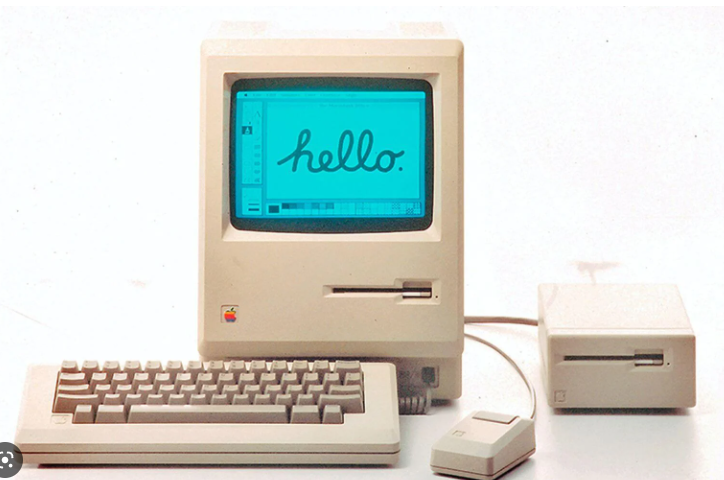 Вопрос 17.
Назовите марку и производителя
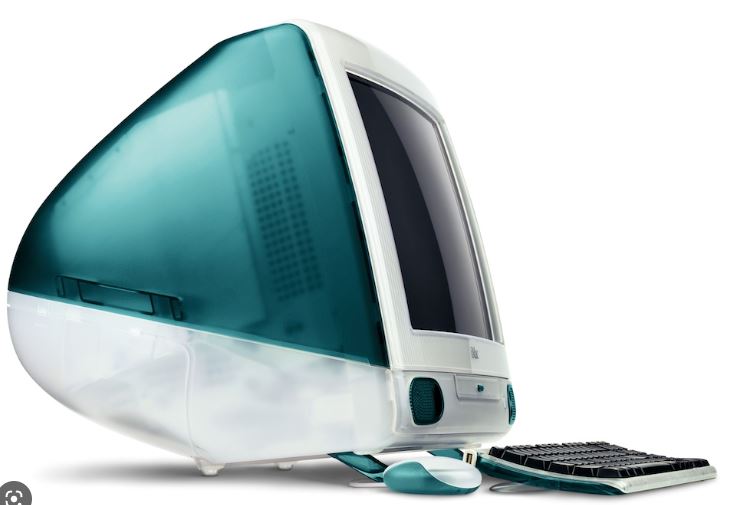 iMac
Apple
Вопрос 18
На каком фото Стив Джобс
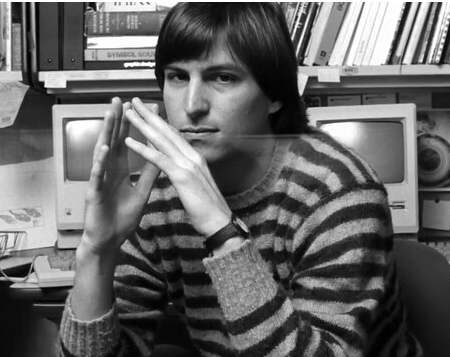 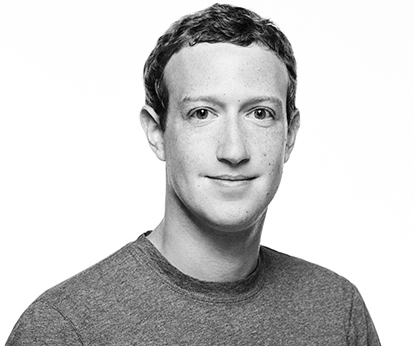 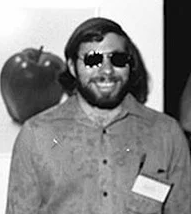 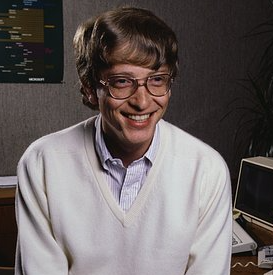 1
2
3
4
Ответ: 1
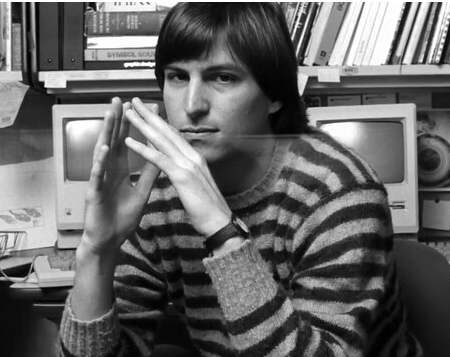 Вопрос 19.
Кто на фото со Стивом ? Какой вклад он внес?
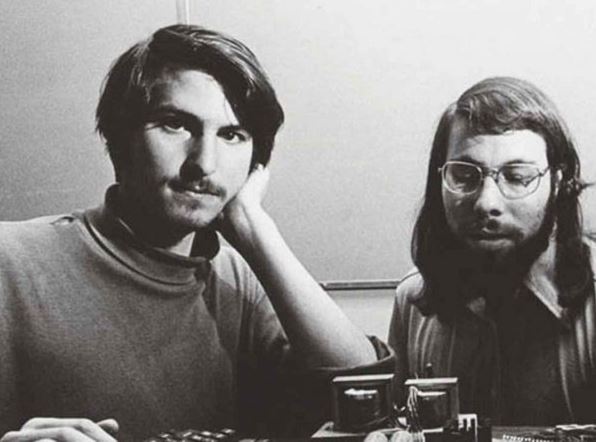 Конкурс Капитанов
1. Единица информации, о которой абсолютно достоверно известно, что она состоит из 8-ми более мелких единиц 
2. Рабочее пространство на компьютере, которое во множественном числе дало название одной из всемирно популярных ОС 3. Совокупность байтов, носящая какое-либо гордое имя, имеющая расширение и содержащая бесценную информацию .
4.  Остальные символы называют его «невидимкой» 
5.  Видео, материнская и звуковая… Что это? .
6. В Интернете это не дом, и не улица, и даже не Советский Союз. Обычно содержит особое животное – собаку .
7.  Раньше так называли склад, где хранились овощи, а теперь здесь хранятся упорядоченные данные .
1. Единица информации, о которой абсолютно достоверно известно, что она состоит из 8-ми более мелких единиц (байт).
2. Рабочее пространство на компьютере, которое во множественном числе дало название одной из всемирно популярных ОС (окно – и операционная система Windiws)
3. Совокупность байтов, носящая какое-либо гордое имя, имеющая расширение и содержащая бесценную информацию (файл).
4.  Остальные символы называют его «невидимкой» (пробел).
5.  Видео, материнская и звуковая… Что это? (плата).
6. В Интернете это не дом, и не улица, и даже не Советский Союз. Обычно содержит особое животное – собаку (адрес).
7.  Раньше так называли склад, где хранились овощи, а теперь здесь хранятся упорядоченные данные (база данных).